LUẬT GIÁO DỤCsố: 43/2019/QH14	Hà Nội, ngày 14 tháng 6 năm 2019
Căn cứ Hiến pháp nước Cộng hòa xã hội chủ nghĩa Việt Nam;
Quốc hội ban hành Luật Giáo dục.
Điều 1. Phạm vi điều chỉnh
Luật quy định về hệ thống giáo dục quốc dân; cơ sở giáo dục, nhà giáo, người học; quản lý nhà nước về giáo dục; quyền và trách nhiệm của cơ quan, tổ chức, cá nhân liên quan đến hoạt động giáo dục.
Điều 2. Mục tiêu giáo dục
Mục tiêu giáo dục nhằm phát triển toàn diện con người Việt Nam có đạo đức, tri thức, văn hóa, sức khỏe, thẩm mỹ và nghề nghiệp; có phẩm chất, năng lực và ý thức công dân; có lòng yêu nước, tinh thần dân tộc, trung thành với lý tưởng độc lập dân tộc và chủ nghĩa xã hội; phát huy tiềm năng, khả năng sáng tạo của mỗi cá nhân; nâng cao dân trí, phát triển nguồn nhân lực, bồi dưỡng nhân tài, đáp ứng yêu cầu của sự nghiệp xây dựng, bảo vệ Tổ quốc và hội nhập quốc tế.
Điều 3. Tính chất, nguyên lý giáo dục
1. Nền giáo dục Việt Nam là nền giáo dục xã hội chủ nghĩa có tính nhân dân, dân tộc, khoa học, hiện đại, lấy chủ nghĩa Mác - Lê nin và tư tưởng Hồ Chí Minh làm nền tảng.
2. Hoạt động giáo dục được thực hiện theo nguyên lý học đi đôi với hành, lý luận gắn liền với thực tiễn, giáo dục nhà trường kết hợp với giáo dục gia đình và giáo dục xã hội.
Điều 4. Phát triển giáo dục
1. Phát triển giáo dục là quốc sách hàng đầu.
2. Phát triển giáo dục phải gắn với nhu cầu phát triển kinh tế - xã hội, tiến bộ khoa học, công nghệ, củng cố quốc phòng, an ninh; thực hiện chuẩn hóa, hiện đại hóa, xã hội hóa; bảo đảm cân đối cơ cấu ngành nghề, trình độ, nguồn nhân lực và phù hợp vùng miền; mở rộng quy mô trên cơ sở bảo đảm chất lượng và hiệu quả; kết hợp giữa đào tạo và sử dụng.
3. Phát triển hệ thống giáo dục mở, xây dựng xã hội học tập nhằm tạo cơ hội để mọi người được tiếp cận giáo dục, được học tập ở mọi trình độ, mọi hình thức, học tập suốt đời.
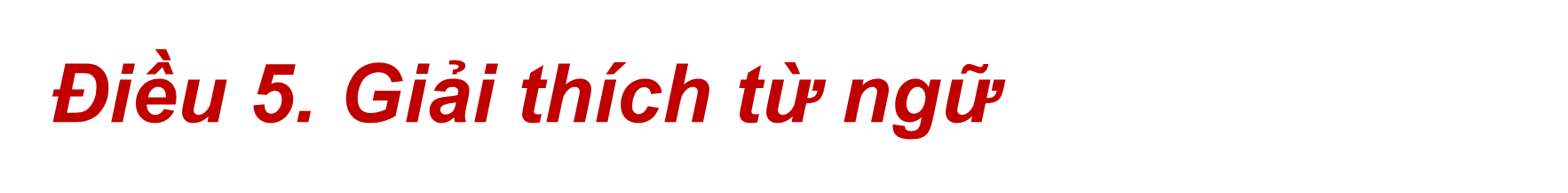 Điều 6. Hệ thống giáo dục quốc dân
1. Hệ thống giáo dục quốc dân là hệ thống giáo dục mở, liên thông gồm giáo dục chính quy và giáo dục thường xuyên.
2. Cấp học, trình độ đào tạo của hệ thống giáo dục quốc dân bao gồm:
a) Giáo dục mầm non gồm giáo dục nhà trẻ và giáo dục mẫu giáo;
b) Giáo dục phổ thông gồm giáo dục tiểu học, giáo dục trung học cơ sở và giáo dục trung học phổ thông;
c) Giáo dục nghề nghiệp đào tạo trình độ sơ cấp, trình độ trung cấp, trình độ cao đẳng và các chương trình đào tạo nghề nghiệp khác;
d) Giáo dục đại học đào tạo trình độ đại học, trình độ thạc sĩ và trình độ tiến sĩ.
3. Thủ tướng Chính phủ quyết định phê duyệt Khung cơ cấu hệ thống giáo dục quốc dân và Khung trình độ quốc gia Việt Nam; quy định thời gian đào tạo, tiêu chuẩn cho từng trình độ đào tạo, khối lượng học tập tối thiểu đối với trình độ của giáo dục nghề nghiệp, giáo dục đại học.
4. Bộ trưởng Bộ Giáo dục và Đào tạo, Bộ trưởng Bộ Lao động - Thương binh và Xã hội, trong phạm vi nhiệm vụ, quyền hạn của mình, quy định ngưỡng đầu vào trình độ cao đẳng, trình độ đại học thuộc ngành đào tạo giáo viên và ngành thuộc lĩnh vực sức khỏe.
Điều 7. Yêu cầu về nội dung, phương pháp giáo dục
1. Nội dung giáo dục phải bảo đảm tính cơ bản, toàn diện, thiết thực, hiện đại, có hệ thống và được cập nhật thường xuyên; coi trọng giáo dục tư tưởng, phẩm chất đạo đức và ý thức công dân; kế thừa và phát huy truyền thống tốt đẹp, bản sắc văn hóa dân tộc, tiếp thu tinh hoa văn hóa nhân loại; phù hợp với sự phát triển về thể chất, trí tuệ, tâm sinh lý lứa tuổi và khả năng của người học.
2. Phương pháp giáo dục phải khoa học, phát huy tính tích cực, tự giác, chủ động, tư duy sáng tạo của người học; bồi dưỡng cho người học năng lực tự học và hợp tác, khả năng thực hành, lòng say mê học tập và ý chí vươn lên.
Điều 8. Chương trình giáo dục
1. Chương trình giáo dục thể hiện mục tiêu giáo dục; quy định chuẩn kiến thức, kỹ năng, yêu cầu cần đạt về phẩm chất và năng lực của người học; phạm vi và cấu trúc nội dung giáo dục; phương pháp và hình thức tổ chức hoạt động giáo dục; cách thức đánh giá kết quả giáo dục đối với các môn học ở mỗi lớp học, mỗi cấp học hoặc các môn học, mô-đun, ngành học đối với từng trình độ đào tạo.
2. Chương trình giáo dục phải bảo đảm tính khoa học và thực tiễn; kế thừa, liên thông giữa các cấp học, trình độ đào tạo; tạo điều kiện cho phân luồng, chuyển đổi giữa các trình độ đào tạo, ngành đào tạo và hình thức giáo dục trong hệ thống giáo dục quốc dân để địa phương và cơ sở giáo dục chủ động triển khai kế hoạch giáo dục phù hợp; đáp ứng mục tiêu bình đẳng giới, yêu cầu hội nhập quốc tế. Chương trình giáo dục là cơ sở bảo đảm chất lượng giáo dục toàn diện.
3. Chuẩn kiến thức, kỹ năng, yêu cầu cần đạt về phẩm chất và năng lực người học quy định trong chương trình giáo dục phải được cụ thể hóa thành sách giáo khoa đối với giáo dục phổ thông; giáo trình và tài liệu giảng dạy đối với giáo dục nghề nghiệp, giáo dục đại học. Sách giáo khoa, giáo trình và tài liệu giảng dạy phải đáp ứng yêu cầu về phương pháp giáo dục.
4. Chương trình giáo dục được tổ chức thực hiện theo năm học đối với giáo dục mầm non và giáo dục phổ thông; theo niên chế hoặc theo phương thức tích lũy mô-đun hoặc tín chỉ hoặc kết hợp giữa tín chỉ và niên chế đối với giáo dục nghề nghiệp, giáo dục đại học.
Kết quả học tập môn học hoặc tín chỉ, mô-đun mà người học tích lũy được khi theo học một chương trình giáo dục được công nhận để xem xét về giá trị chuyển đổi cho môn học hoặc tín chỉ, mô-đun tương ứng trong chương trình giáo dục khác khi người học chuyên ngành, nghề đào tạo, chuyển hình thức học tập hoặc học lên cấp học, trình độ đào tạo cao hơn.
5. Bộ trưởng Bộ Giáo dục và Đào tạo, Bộ trưởng Bộ Lao động - Thương binh và Xã hội, trong phạm vi nhiệm vụ, quyền hạn của mình, quy định việc thực hiện chương trình giáo dục và việc công nhận về giá trị chuyển đổi kết quả học tập trong đào tạo các trình độ của giáo dục đại học, giáo dục nghề nghiệp quy định tại Điều này.
Điều 9. Hướng nghiệp và phân luồng trong giáo dục
Điều 10. Liên thông trong giáo dục
Điều 11. Ngôn ngữ, chữ viết dùng trong cơ sở giáo dục
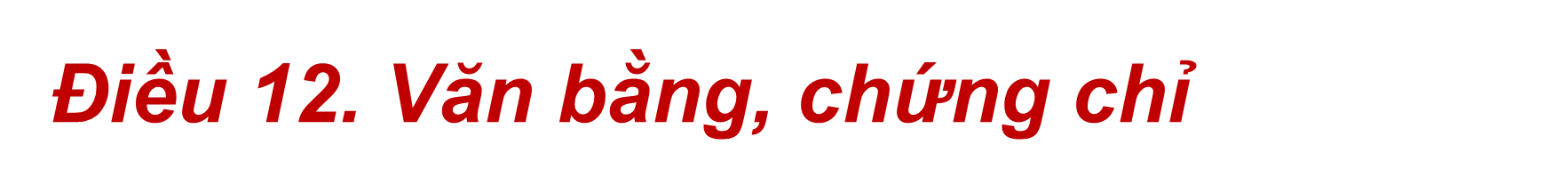 Điều 13. Quyền và nghĩa vụ học tập của công dân
Điều 14. Phổ cập giáo dục và giáo dục bắt buộc
Điều 15. Giáo dục hòa nhập
1. Giáo dục hòa nhập là phương thức giáo dục nhằm đáp ứng nhu cầu và khả năng khác nhau của người học; bảo đảm quyền học tập bình đẳng, chất lượng giáo dục, phù hợp với nhu cầu, đặc điểm và khả năng của người học; tôn trọng sự đa dạng, khác biệt của người học và không phân biệt đối xử.
2. Nhà nước có chính sách hỗ trợ thực hiện giáo dục hòa nhập cho người học là trẻ em có hoàn cảnh đặc biệt theo quy định của Luật Trẻ em, người học là người khuyết tật theo quy định của Luật Người khuyết tật và quy định khác của pháp luật có liên quan.
Điều 16. Xã hội hóa sự nghiệp giáo dục
Khuyến khích, huy động và tạo điều kiện để tổ chức, cá nhân tham gia phát triển sự nghiệp giáo dục; khuyến khích phát triển cơ sở giáo dục dân lập, tư thục đáp ứng nhu cầu xã hội về giáo dục chất lượng cao.
Tổ chức, gia đình và cá nhân có trách nhiệm chăm lo sự nghiệp giáo dục, phối hợp với cơ sở giáo dục thực hiện mục tiêu giáo dục, xây dựng môi trường giáo dục an toàn, lành mạnh.
Tổ chức, cá nhân có thành tích trong sự nghiệp giáo dục được khen thưởng theo quy định của pháp luật.
Điều 17. Đầu tư cho giáo dục
Điều 18. Vai trò và trách nhiệm của cán bộ quản lý giáo dục
1. Cán bộ quản lý giáo dục giữ vai trò quan trọng trong việc tổ chức, quản lý, điều hành các hoạt động giáo dục.
2. Cán bộ quản lý giáo dục có trách nhiệm học tập, rèn luyện, nâng cao phẩm chất đạo đức, trình độ chuyên môn, năng lực quản lý và thực hiện các chuẩn, quy chuẩn theo quy định của pháp luật.
3. Nhà nước có kế hoạch xây dựng và nâng cao chất lượng đội ngũ cán bộ quản lý giáo dục.
Điều 19. Hoạt động khoa học và công nghệ
Điều 20. Không truyền bá tôn giáo trong cơ sở giáo dục
Không truyền bá tôn giáo, tiến hành các lễ nghi tôn giáo trong cơ sở giáo dục của hệ thống giáo dục quốc dân, cơ quan nhà nước, tổ chức chính trị, tổ chức chính trị - xã hội và lực lượng vũ trang nhân dân.
Điều 21. Cấm lợi dụng hoạt động giáo dục
1. Cấm lợi dụng hoạt động giáo dục để xuyên tạc chủ trương, chính sách, pháp luật của Nhà nước, chống lại Nhà nước Cộng hòa xã hội chủ nghĩa Việt Nam, chia rẽ khối đại đoàn kết toàn dân tộc, kích động bạo lực, tuyên truyền chiến tranh xâm lược, phá hoại thuần phong mỹ tục, truyền bá mê tín, hủ tục, lôi kéo người học vào các tệ nạn xã hội.
2. Cấm lợi dụng hoạt động giáo dục vì mục đích vụ lợi.
Điều 22. Các hành vi bị nghiêm cấm trong cơ sở giáo dục
1. Xúc phạm nhân phẩm, danh dự, xâm phạm thân thể nhà giáo, cán bộ, người lao động của cơ sở giáo dục và người học.
2. Xuyên tạc nội dung giáo dục.
3. Gian lận trong học tập, kiểm tra, thi, tuyển sinh.
4. Hút thuốc; uống rượu, bia; gây rối an ninh, trật tự.
5. Ép buộc học sinh học thêm để thu tiền.
6. Lợi dụng việc tài trợ, ủng hộ giáo dục để ép buộc đóng góp tiền hoặc hiện vật.
Điều 23. Vị trí, vai trò và mục tiêu của giáo dục mầm non
1. Giáo dục mầm non là cấp học đầu tiên trong hệ thống giáo dục quốc dân, đặt nền móng cho sự phát triển toàn diện con người Việt Nam, thực hiện việc nuôi dưỡng, chăm sóc, giáo dục trẻ em từ 03 tháng tuổi đến 06 tuổi.
2. Giáo dục mầm non nhằm phát triển toàn diện trẻ em về thể chất, tình cảm, trí tuệ, thẩm mỹ, hình thành yếu tố đầu tiên của nhân cách, chuẩn bị cho trẻ em vào học lớp một.
Điều 24. Yêu cầu về nội dung, phương pháp giáo dục mầm non
1. Nội dung: bảo đảm phù hợp với sự phát triển tâm sinh lý của trẻ em; hài hòa giữa bảo vệ, chăm sóc, nuôi dưỡng với giáo dục trẻ em; phát triển toàn diện về thể chất, tình cảm, kỹ năng xã hội, trí tuệ, thẩm mỹ; tôn trọng sự khác biệt; phù hợp với các độ tuổi và liên thông với giáo dục tiểu học.
2. Phương pháp:
a) Giáo dục nhà trẻ phải tạo điều kiện thuận lợi cho trẻ em được tích cực hoạt động, vui chơi, tạo sự gắn bó giữa người lớn với trẻ em; kích thích sự phát triển các giác quan, cảm xúc và các chức năng tâm sinh lý;
b) Giáo dục mẫu giáo phải tạo điều kiện cho trẻ em được vui chơi, trải nghiệm, tìm tòi, khám phá môi trường xung quanh bằng nhiều hình thức, đáp ứng nhu cầu, hứng thú của trẻ em.
Điều 28. Cấp học và độ tuổi của giáo dục phổ thông
Điều 26. Cơ sở giáo dục mầm non
Điều 27. Chính sách phát triển giáo dục mầm non
Điều 25. Chương trình giáo dục mầm non
Điều 29. Mục tiêu của giáo dục phổ thông
Điều 30. Yêu cầu về nội dung, phương pháp giáo dục phổ thông
Điều 31. Chương trình giáo dục phổ thông
Điều 32. Sách giáo khoa giáo dục phổ thông
Điều 33. Cơ sở giáo dục phổ thông
Điều 34. Xác nhận hoàn thành chương trình tiểu học, trung học phổ thông và cấp văn bằng tốt nghiệp trung học cơ sở, trung học phổ thông
Điều 35. Các trình độ đào tạo giáo dục nghề nghiệp
Điều 36. Mục tiêu của giáo dục nghề nghiệp
Điều 37. Tổ chức và hoạt động giáo dục nghề nghiệp
Điều 38. Các trình độ đào tạo giáo dục đại học
Điều 39. Mục tiêu của giáo dục đại học
Điều 40. Tổ chức và hoạt động giáo dục đại học
Điều 41. Mục tiêu của giáo dục thường xuyên
Điều 42. Nhiệm vụ của giáo dục thường xuyên
Điều 43. Chương trình, hình thức, nội dung, phương pháp giáo dục thường xuyên
Điều 44. Cơ sở giáo dục thường xuyên
Điều 45. Đánh giá, công nhận kết quả học tập
Điều 46. Chính sách phát triển giáo dục thường xuyên
Điều 47. Loại hình nhà trường trong hệ thống giáo dục quốc dân
Điều 48. Trường của cơ quan nhà nước, tổ chức chính trị, tổ chức chính trị - xã hội, lực lượng vũ trang nhân dân
Điều 49. Điều kiện thành lập nhà trường và điều kiện được phép hoạt động giáo dục
Điều 50. Đình chỉ hoạt động giáo dục
1. Nhà trường bị đình chỉ hoạt động khi:
a) Có hành vi gian lận để được cho phép hoạt động giáo dục;
b) Không bảo đảm một trong các điều kiện quy định tại khoản 2 Điều 49 của Luật này;
c) Người cho phép hoạt động giáo dục không đúng thẩm quyền;
d) Không triển khai hoạt động giáo dục trong thời hạn quy định kể từ ngày được phép hoạt động giáo dục;
đ) Vi phạm quy định của pháp luật về giáo dục bị xử phạt vi phạm hành chính ở mức độ phải đình chỉ;
e) Trường hợp khác theo quy định của pháp luật.
Điều 51. Sáp nhập, chia, tách, giải thể nhà trường
Điều 52. Thẩm quyền, thủ tục thành lập hoặc cho phép thành lập; cho phép hoạt động giáo dục, đình chỉ hoạt động giáo dục; sáp nhập, chia, tách, giải thể nhà trường
Điều 53. Điều lệ, quy chế tổ chức và hoạt động của cơ sở giáo dục
Điều 54. Nhà đầu tư
Điều 55. Hội đồng trường
Điều 56. Hiệu trưởng
Chịu trách nhiệm quản lý, điều hành các hoạt động của nhà trường, do cơ quan có thẩm quyền bổ nhiệm hoặc công nhận.
Phải được đào tạo, bồi dưỡng về nghiệp vụ quản lý trường học và đạt chuẩn hiệu trưởng.
Điều 58. Tổ chức Đảng trong nhà trường
Điều 57. Hội đồng tư vấn trong nhà trường
Điều 59. Đoàn thể, tổ chức xã hội trong nhà trường
Điều 60. Nhiệm vụ và quyền hạn của nhà trường
Công khai mục tiêu, chương trình, kế hoạch giáo dục, điều kiện bảo đảm chất lượng giáo dục, kết quả đánh giá và kiểm định chất lượng giáo dục
Tổ chức tuyển sinh, giáo dục, đào tạo, nghiên cứu khoa học 
Chủ động đề xuất nhu cầu, tham gia tuyển dụng, người lao động; quản lý, sử dụng nhà giáo, người lao động; quản lý người học;
 Huy động, quản lý, sử dụng nguồn lực theo quy định theo yêu cầu chuẩn hóa, hiện đại hóa;
Có trách nhiệm giải trình với xã hội, người học, cơ quan quản lý
Điều 62. Trường chuyên, trường năng khiếu
Điều 61. Trường phổ thông dân tộc nội trú, trường phổ thông dân tộc bán trú, trường dự bị đại học
Điều 63. Trường, lớp dành cho người khuyết tật
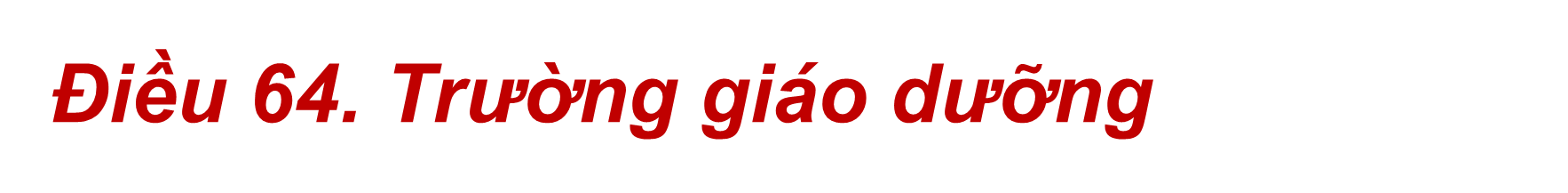 Điều 65. Cơ sở giáo dục khác
Điều 66. Vị trí, vai trò của nhà giáo
Nhà giáo giảng dạy ở cơ sở giáo dục mầm non, giáo dục phổ thông, cơ sở giáo dục khác, giảng dạy trình độ sơ cấp, trung cấp gọi là giáo viên; nhà giáo giảng dạy từ trình độ cao đẳng trở lên gọi là giảng viên.
2. Nhà giáo có vai trò quyết định trong việc bảo đảm chất lượng giáo dục, có vị thế quan trọng trong xã hội, được xã hội tôn vinh.
Điều 67. Tiêu chuẩn của nhà giáo
1. Có phẩm chất, tư tưởng, đạo đức tốt;
2. Đáp ứng chuẩn nghề nghiệp theo vị trí việc làm;
3. Có kỹ năng cập nhật, nâng cao năng lực chuyên môn, nghiệp vụ;
4. Bảo đảm sức khỏe theo yêu cầu nghề nghiệp.
Điều 68. Giáo sư, phó giáo sư
Điều 69. Nhiệm vụ của nhà giáo
1. Giảng dạy, giáo dục theo mục tiêu, nguyên lý giáo dục
2. Gương mẫu thực hiện nghĩa vụ công dân, điều lệ nhà trường, quy tắc ứng xử của nhà giáo.
3. Giữ gìn phẩm chất, uy tín, danh dự của nhà giáo; tôn trọng, đối xử công bằng với người học; bảo vệ các quyền, lợi ích chính đáng của người học.
4. Học tập, rèn luyện để nâng cao phẩm chất đạo đức, trình độ chính trị, chuyên môn, nghiệp vụ, đổi mới phương pháp giảng dạy, nêu gương tốt cho người học.
Điều 70. Quyền của nhà giáo
1. Được giảng dạy 
2. Được đào tạo, bồi dưỡng nâng cao trình độ chính trị, chuyên môn, nghiệp vụ.
3. Được hợp đồng thỉnh giảng, nghiên cứu khoa học tại cơ sở giáo dục khác hoặc cơ sở nghiên cứu khoa học.
4. Được tôn trọng, bảo vệ nhân phẩm, danh dự và thân thể.
5. Được nghỉ hè theo quy định của Chính phủ và các ngày nghỉ khác theo quy định của pháp luật.
Điều 71. Thỉnh giảng
Điều 72. Trình độ chuẩn được đào tạo của nhà giáo
a) Có bằng tốt nghiệp cao đẳng sư phạm trở lên đối với giáo viên mầm non;
Điều 73. Đào tạo, bồi dưỡng nhà giáo
Điều 74. Cơ sở giáo dục thực hiện nhiệm vụ đào tạo, bồi dưỡng nhà giáo, cán bộ quản lý giáo dục
Điều 75. Ngày Nhà giáo Việt Nam
Ngày 20 tháng 11 hằng năm là ngày Nhà giáo Việt Nam.
Điều 76. Tiền lương
Nhà giáo được xếp lương phù hợp với vị trí việc làm và lao động nghề nghiệp; được ưu tiên hưởng phụ cấp đặc thù nghề theo quy định của Chính phủ.
Điều 77. Chính sách đối với nhà giáo
Điều 78. Phong tặng danh hiệu Nhà giáo nhân dân, Nhà giáo ưu tú
Điều 79. Phong tặng danh hiệu Tiến sĩ danh dự, Giáo sư danh dự
Điều 80. Người học
Điều 81. Quyền của trẻ em và chính sách đối với trẻ em tại cơ sở giáo dục mầm non
Điều 82. Nhiệm vụ của người học
Điều 83. Quyền của người học
1. Được giáo dục, học tập để phát triển toàn diện và phát huy tốt nhất tiềm năng của bản thân.
2. Được tôn trọng; bình đẳng, được phát triển tài năng, năng khiếu, sáng tạo, phát minh; được cung cấp đầy đủ thông tin về việc học tập, rèn luyện của mình.
3. Được học vượt lớp, học rút ngắn thời gian thực hiện chương trình, học ở độ tuổi cao hơn tuổi quy định, học kéo dài thời gian, học lưu ban, được tạo điều kiện để học các chương trình giáo dục theo quy định của pháp luật.
4. Được học tập trong môi trường giáo dục an toàn, lành mạnh.
5. Được cấp văn bằng, chứng chỉ, xác nhận sau khi tốt nghiệp cấp học, trình độ đào tạo và hoàn thành chương trình giáo dục theo quy định.
6. Được tham gia hoạt động của đoàn thể, tổ chức xã hội trong cơ sở giáo dục Được sử dụng cơ sở vật chất, thư viện, trang thiết bị, phương tiện phục vụ các hoạt động học tập,  Được hưởng chính sách ưu tiên của Nhà nước trong tuyển dụng vào các cơ quan nhà nước nếu tốt nghiệp loại giỏi và có đạo đức tốt.
Điều 84. Tín dụng giáo dục
Điều 85. Học bổng, trợ cấp xã hội, miễn, giảm học phí, hỗ trợ tiền đóng học phí và chi phí sinh hoạt
Điều 86. Miễn, giảm giá vé dịch vụ công cộng cho học sinh, sinh viên
Được hưởng chế độ miễn, giảm giá vé khi sử dụng các dịch vụ công cộng về giao thông, giải trí, tham quan viện bảo tàng, di tích lịch sử, công trình văn hóa theo quy định của Chính phủ.
Điều 87. Chế độ cử tuyển
Điều 88. Khen thưởng đối với người học
Có thành tích trong học tập, rèn luyện được cơ sở giáo dục, cơ quan quản lý giáo dục khen thưởng; trường hợp có thành tích đặc biệt xuất sắc được khen thưởng theo quy định.
Điều 89. Trách nhiệm của nhà trường
Nhà trường thực hiện kế hoạch phổ cập giáo dục, quy tắc ứng xử; chủ động phối hợp với gia đình và xã hội, bảo đảm an toàn cho người dạy và người học; thông báo về kết quả học tập, rèn luyện của học sinh cho cha mẹ hoặc người giám hộ.
Điều 90. Trách nhiệm của gia đình
Điều 91. Trách nhiệm của cha mẹ hoặc người giám hộ của học sinh
Điều 92. Ban đại diện cha mẹ học sinh, trẻ mầm non
Điều 93. Trách nhiệm của xã hội
Điều 94. Quỹ khuyến học, quỹ bảo trợ giáo dục
Nhà nước khuyến khích tổ chức, cá nhân thành lập quỹ khuyến học, quỹ bảo trợ giáo dục. Việc thành lập và hoạt động của quỹ khuyến học, quỹ bảo trợ giáo dục thực hiện theo quy định của pháp luật.
Điều 95. Nguồn tài chính đầu tư cho giáo dục
Điều 96. Ngân sách nhà nước đầu tư cho giáo dục
Điều 98. Khuyến khích đầu tư cho giáo dục
Điều 97. Ưu tiên đầu tư tài chính và đất đai xây dựng trường học
Điều 99. Học phí, chi phí của dịch vụ giáo dục, đào tạo
Điều 100. Ưu đãi về thuế đối với sách giáo khoa và tài liệu, thiết bị dạy học
Điều 101. Chế độ tài chính đối với cơ sở giáo dục
1. Cơ sở giáo dục công lập thực hiện quản lý các khoản thu, chi tài chính, quản lý sử dụng tài sản theo quy định, Luật Quản lý sử dụng tài sản công; thực hiện chế độ kế toán, kiểm toán, thuế và công khai tài chính theo quy định của pháp luật.
2. Cơ sở giáo dục dân lập, hoạt động theo nguyên tắc tự chủ về tài chính, Khoản thu của cơ sở giáo dục dân lập, cơ sở giáo dục tư thục được dùng để chi cho các hoạt động của cơ sở giáo dục, 
3. Công khai chi phí, đào tạo và mức thu phí
Điều 102. Quyền sở hữu tài sản, chuyển nhượng vốn đối với trường dân lập, trường tư thục
Điều 103. Chính sách ưu đãi đối với trường dân lập, trường tư thục
Điều 104. Nội dung quản lý nhà nước về giáo dục
Điều 105. Cơ quan quản lý nhà nước về giáo dục
Điều 106. Nguyên tắc hợp tác quốc tế về giáo dục
Điều 107. Hợp tác về giáo dục với nước ngoài
Điều 108. Hợp tác, đầu tư của nước ngoài về giáo dục
Điều 109. Công nhận văn bằng nước ngoài
Điều 110. Mục tiêu, nguyên tắc, đối tượng kiểm định chất lượng giáo dục
Điều 111. Nội dung quản lý nhà nước về kiểm định chất lượng giáo dục
Điều 112. Tổ chức kiểm định chất lượng giáo dục
Điều 113. Sửa đổi, bổ sung một số điều của Luật Giáo dục nghề nghiệp số 74/2014/QH13 đã được sửa đổi, bổ sung một số điều theo Luật số 97/2015/QH13 và Luật số 21/2017/QH14
Điều 114. Hiệu lực thi hành
Điều 115. Quy định chuyển tiếp
Cảm ơn mọi người đã theo dõi